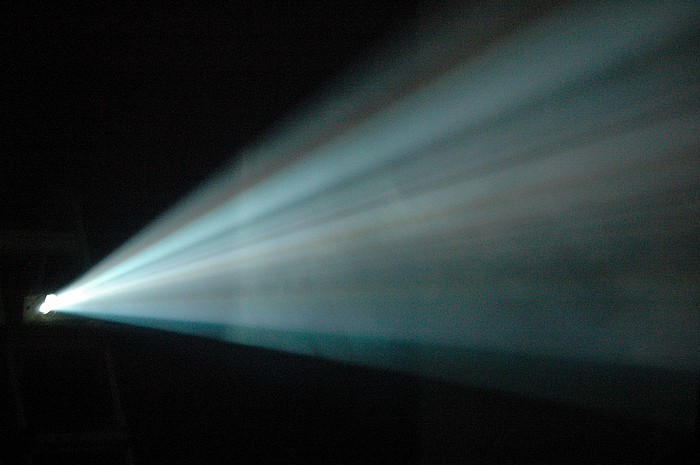 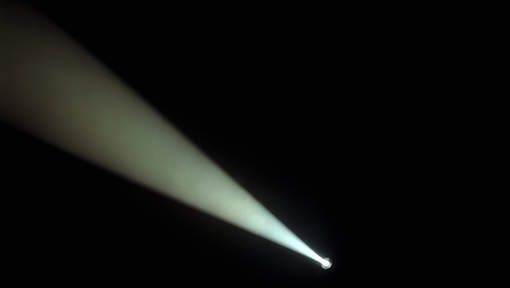 Licht
Wat is licht?
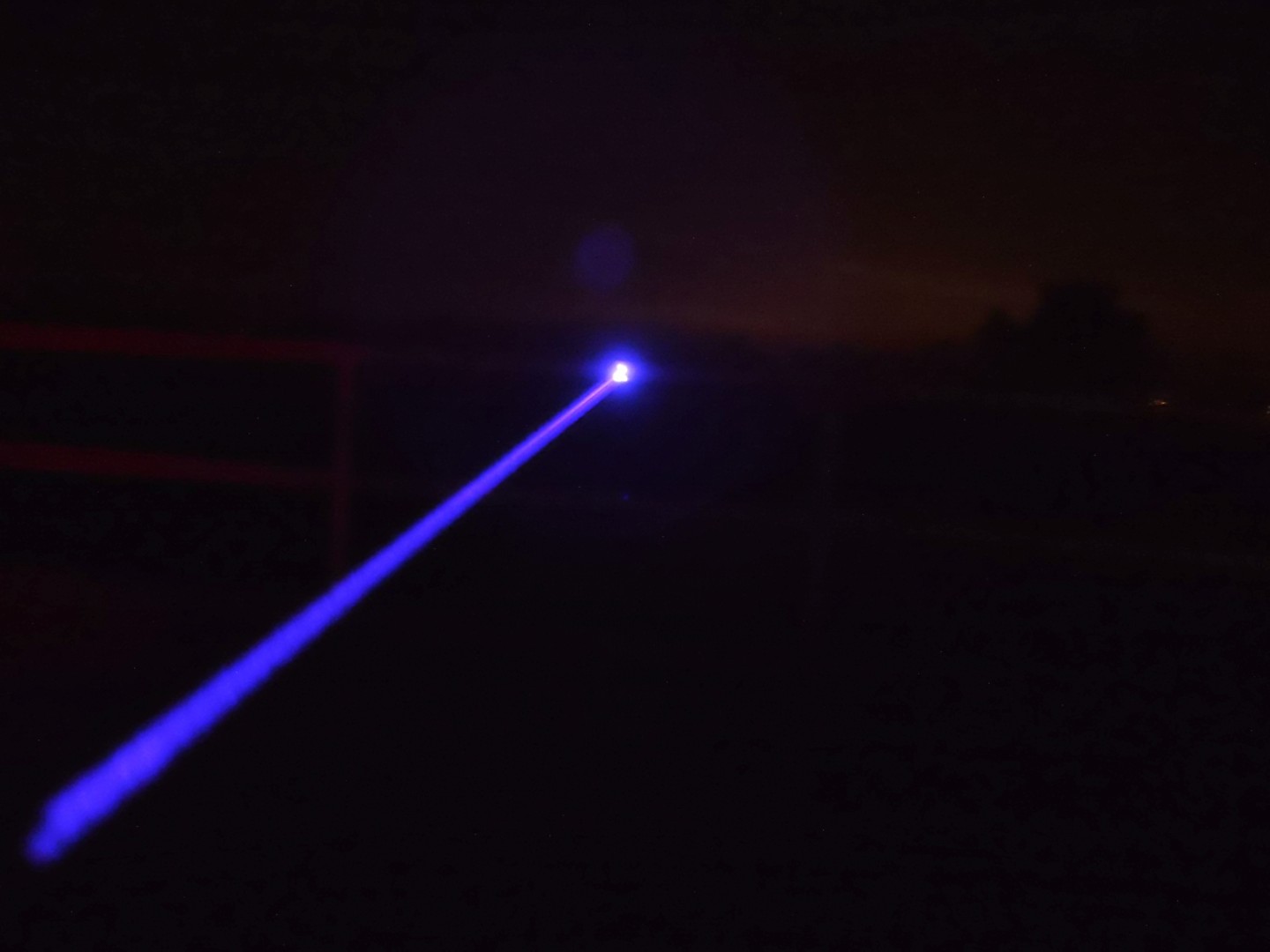 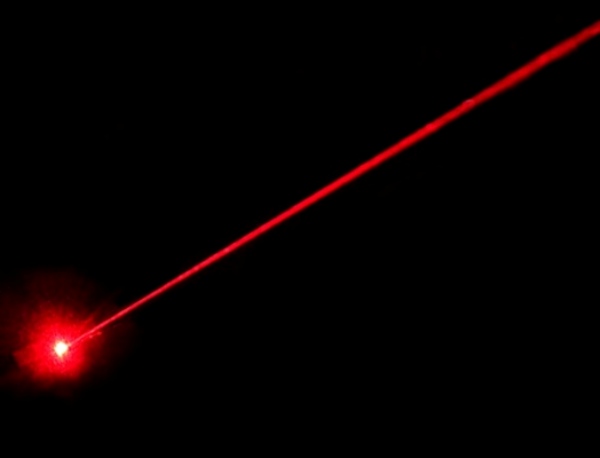 Licht
Wat is licht?
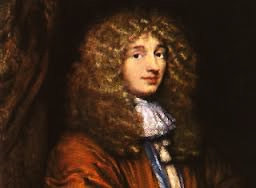 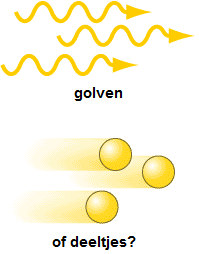 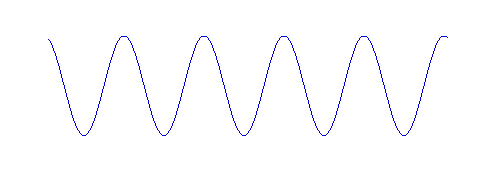 Christiaan Huygens
Golven
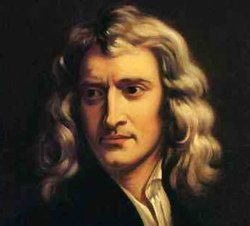 Isaac Newton
Deeltjes
Licht
Bewijzen voor licht als golf
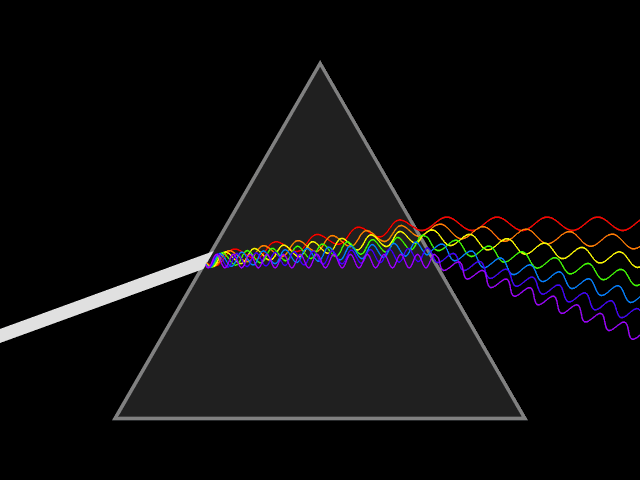 Breking van lichtgolven
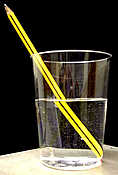 In glas en water beweegt het licht langzamer dan in lucht
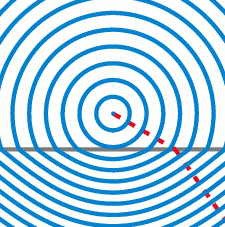 Vergelijk watergolven
Ondieper water : lagere snelheid
Licht
Bewijzen voor licht als golf
Interferentie van lichtgolven
lichtgolven met 1 bron en 2 spleten
lichtgolven
watergolven
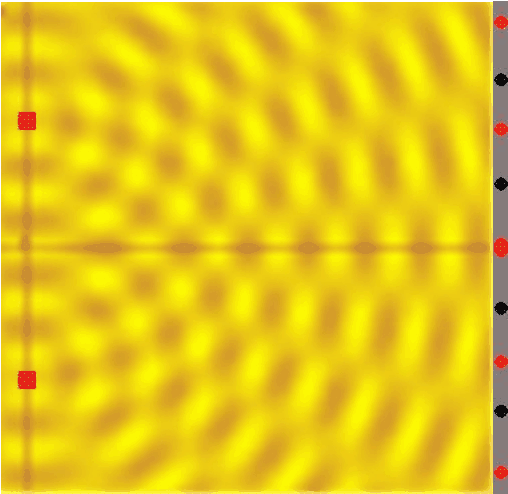 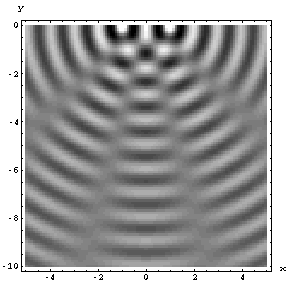 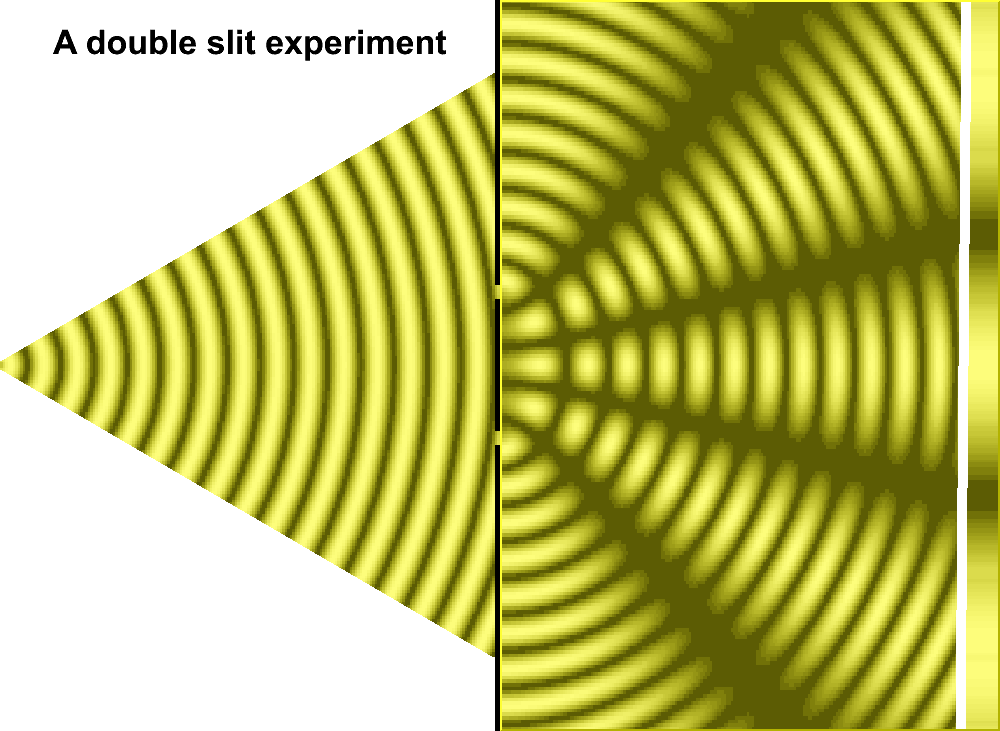 Dit is àbsoluut niet te verklaren met deeltjes
2 golftoppen:
versterking
2 golfdalen:
verzwakking
Conclusie: licht bestaat uit golven
Licht
Bewijzen voor licht als deeltjes
?
tot 1878
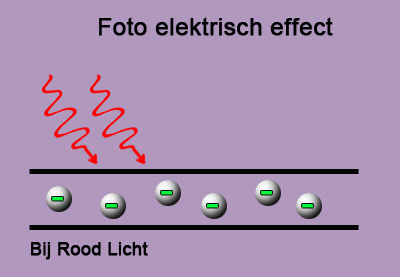 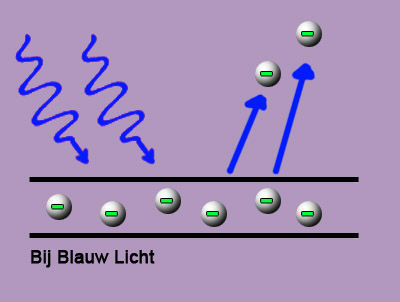 Dit is àbsoluut niet te verklaren met golven.
Volgens het golfmodel zouden de  elektronen uiteindelijk los moeten komen als je de rode lamp steeds harder  zou laten branden.
Licht
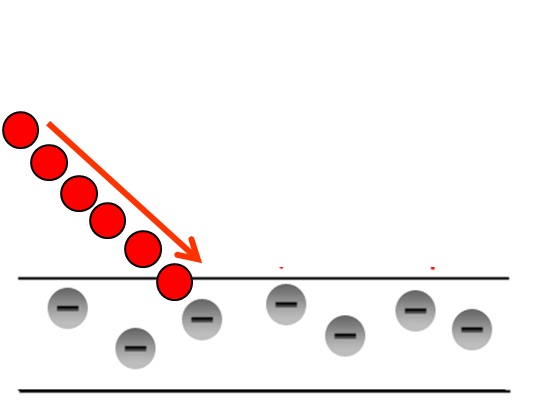 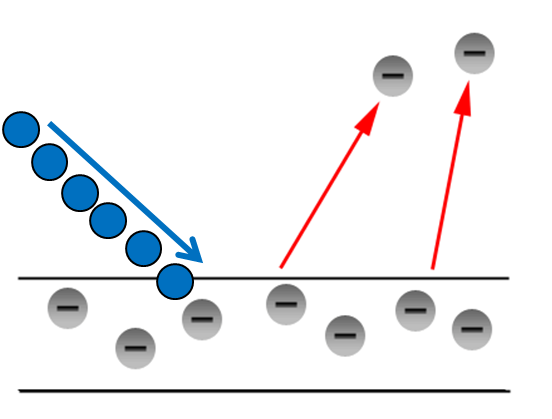 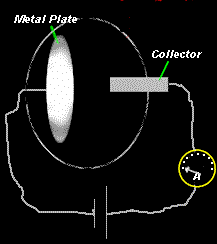 Voorbeeld zink: een rood foton heeft te weinig energie om een elektron los te maken, hoeveel je er ook op af stuurt
Een blauw foton heeft wel genoeg energie om een elektron los te maken en zelfs te laten wegvliegen
positief
Conclusie: licht bestaat uit deeltjes: fotonen
Het kost (natuurlijk) energie om elektronen uit een metaal los te maken
Men noemt dat de uittree-energie en die verschilt per metaal (BINAS)
Golven
Wat zijn golven?
Voorbeelden
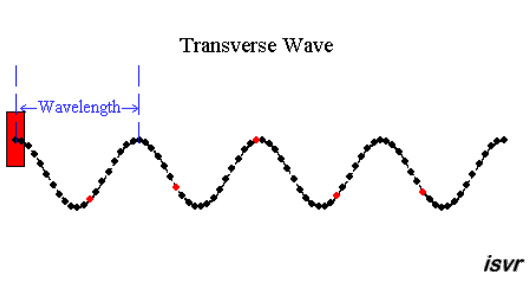 Voorbeelden:
Golf in een touw
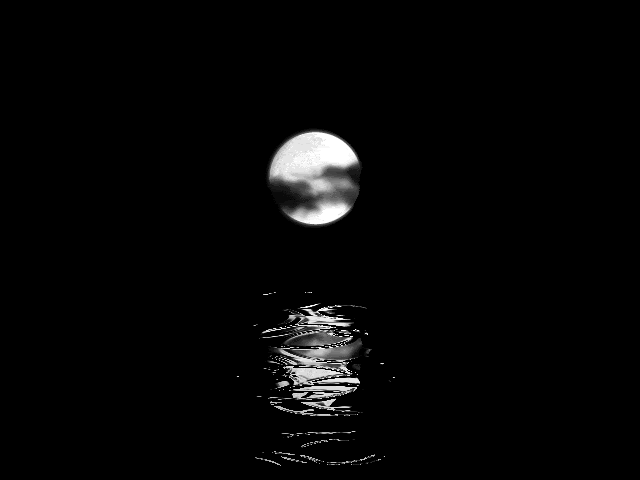 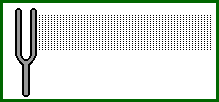 Watergolven door regendruppels
Geluidsgolven in lucht
Golven
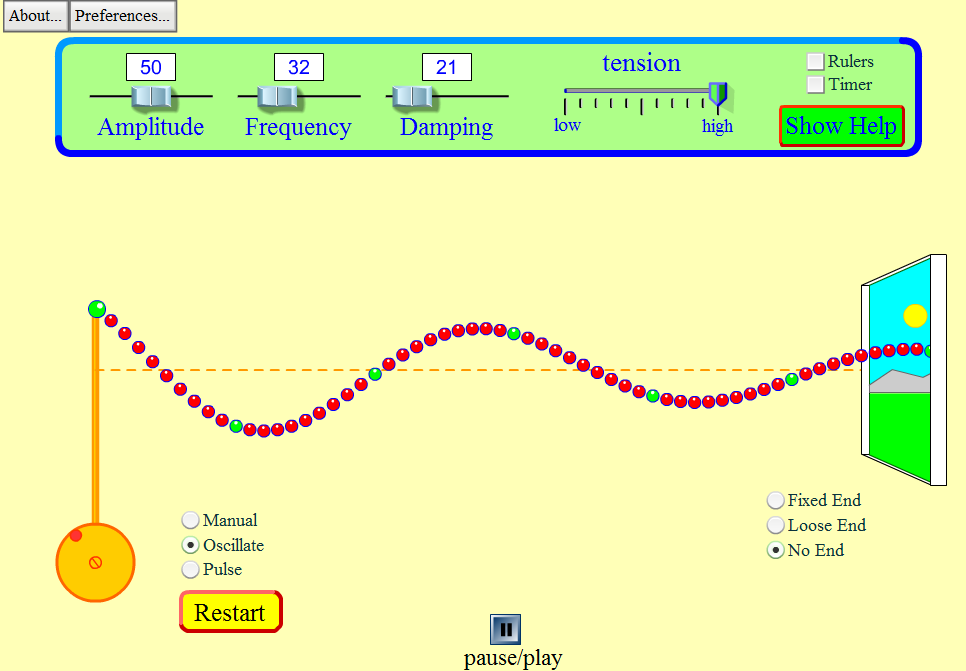 Golven
Kenmerken van een golf
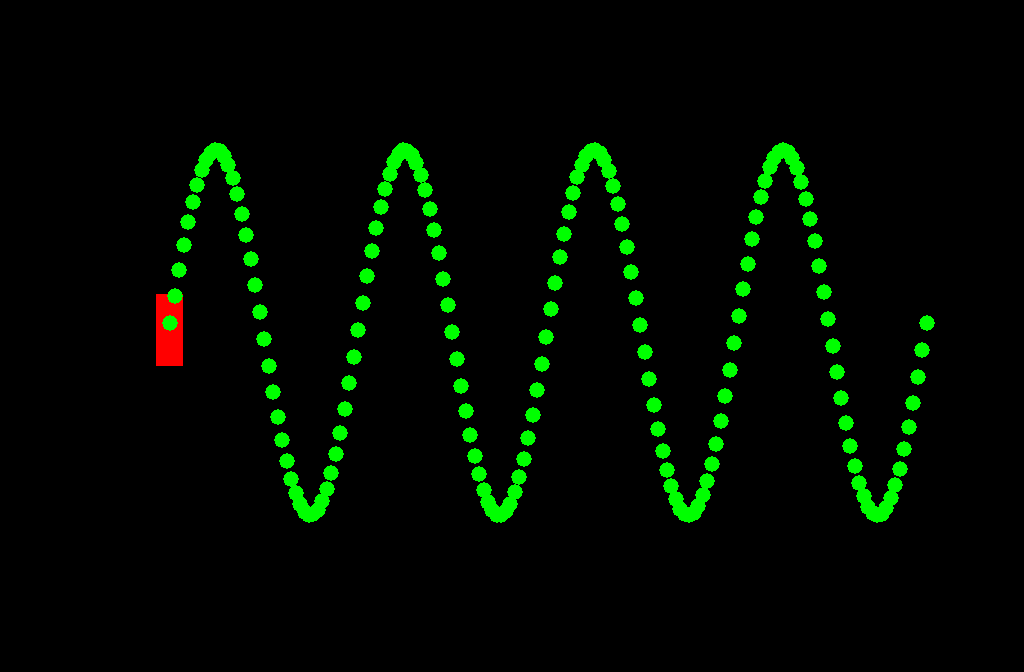 bron
frequentie = aantal trillingen per seconde)
kenmerken bron
trillingstijd T  (s)
frequentie f   (Hz = 1/s)
amplitude A  (m)
Golven
Kenmerken van een golf
medium
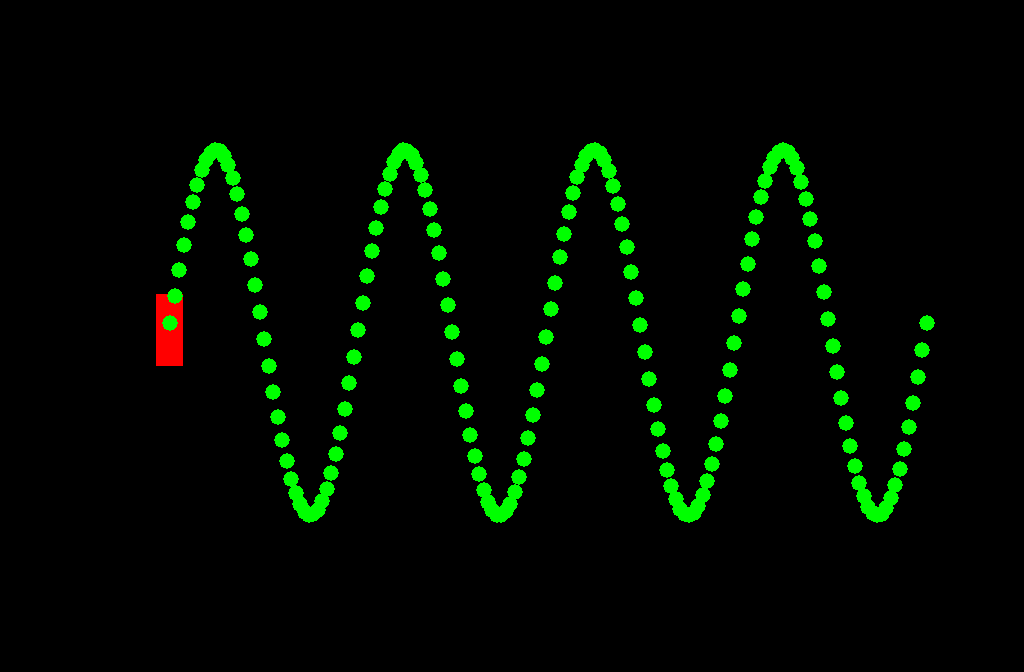 bron
kenmerk medium
golfsnelheid v (m/s)
amplitude
(maximale uitwijking)
kenmerken bron
trillingstijd T  (s)
frequentie f   (Hz = 1/s)
amplitude A  (m)
Golven
Kenmerken van een golf
kenmerk golf
golflengte λ (m)
medium
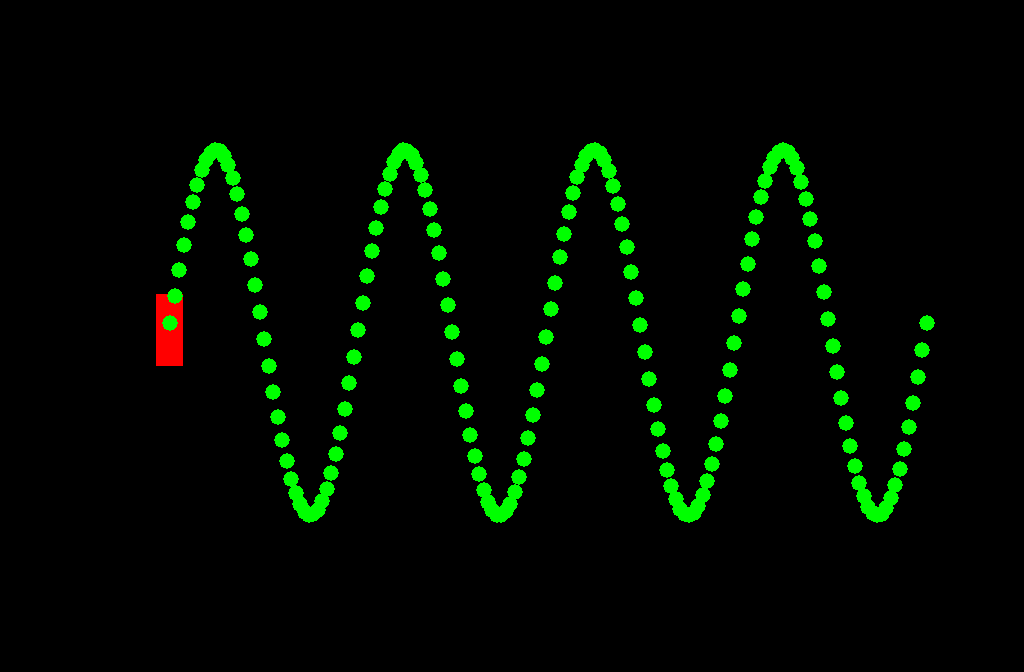 bron
kenmerk medium
golfsnelheid v (m/s)
amplitude
(maximale uitwijking)
kenmerken bron
trillingstijd T  (s)
frequentie f   (Hz = 1/s)
amplitude A  (m)
golfvergelijking
of
Golven
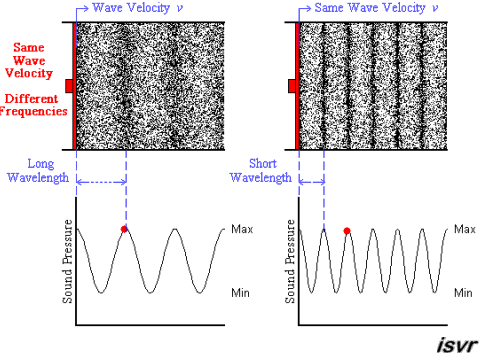 grote frequentie  kleine golflengte
Golven
Staande golven
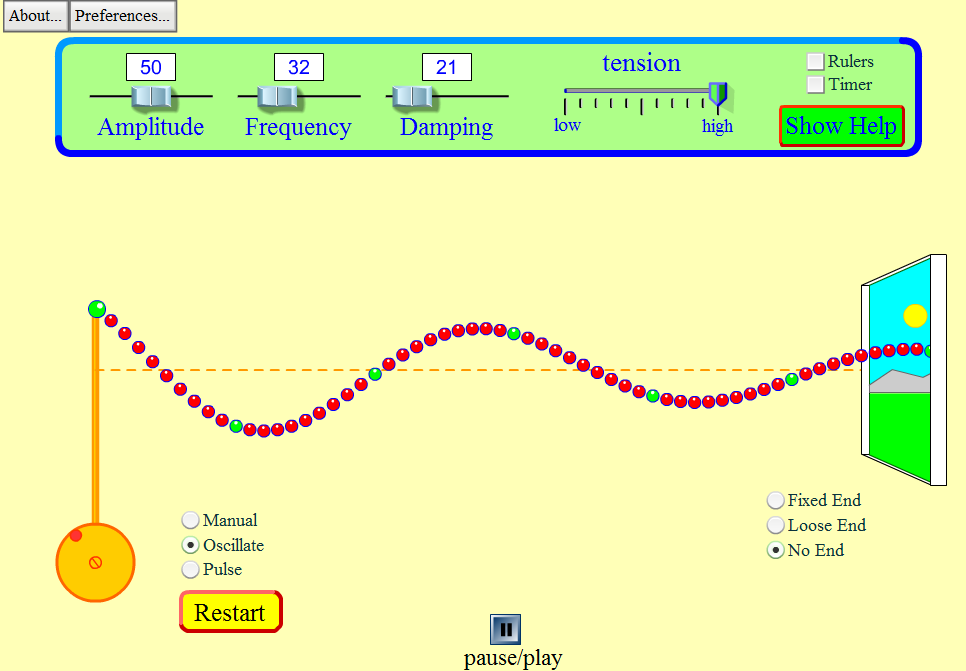 Golven
Staande golven
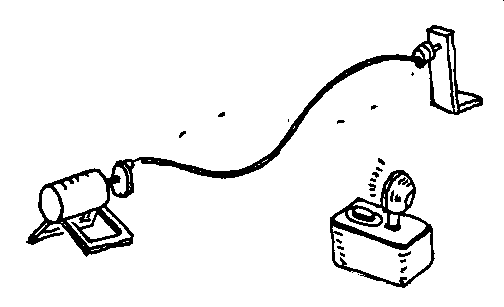 Heen en weer gaande golven versterken en verzwakken elkaar
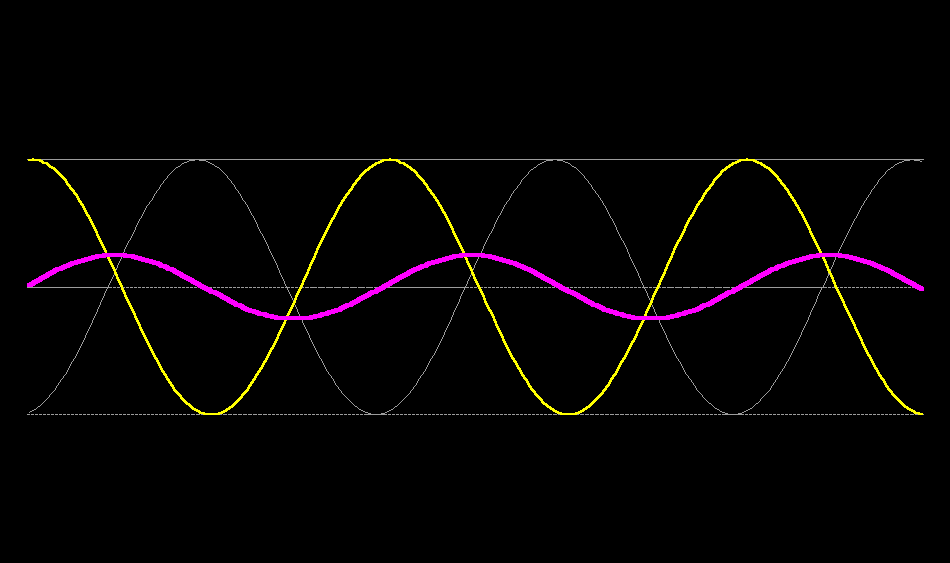 Golven
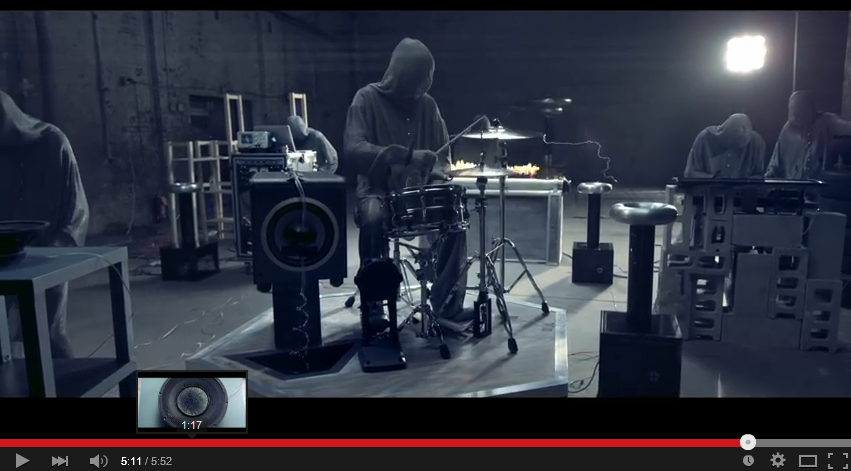 Staande golven  Muziek
Muziek heeft alles te maken met staande golven
Licht
Wat golft er bij licht?
Tot 1887 dacht men dat lichtgolven door de ether bewogen (een onzichtbare tussenstof)!
1887 Michelson-Morley-experiment
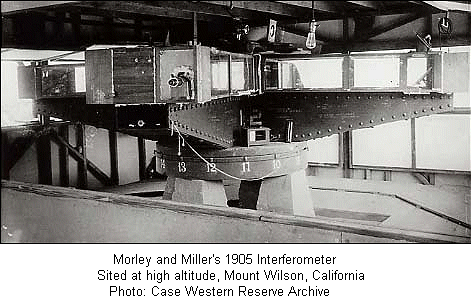 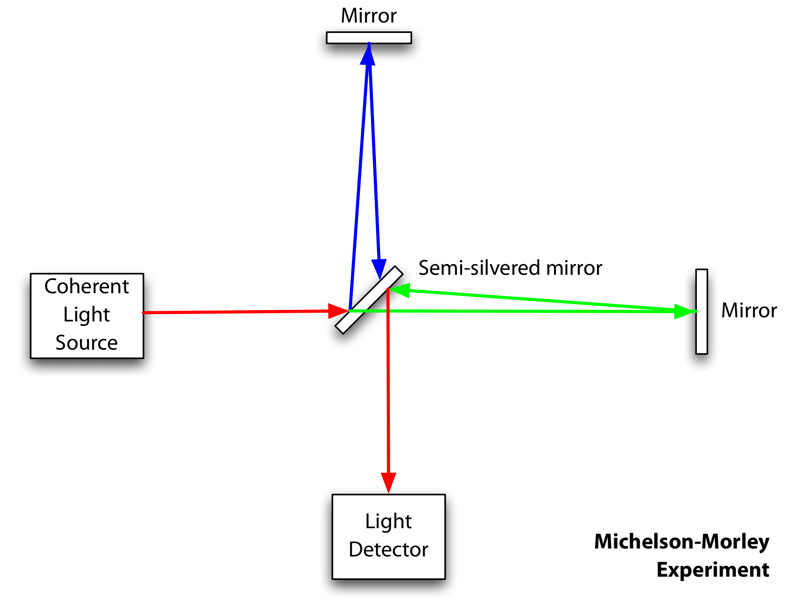 Conclusie:
Er is geen medium (tussenstof)!
Wat golft er dan bij licht?
Licht
Elektromagnetische golven
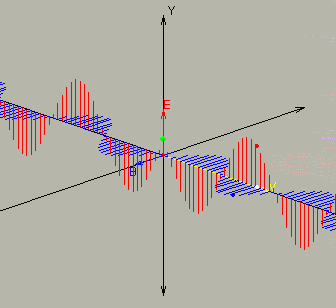 Wisselend elektrisch veld
Wisselend magnetisch veld
Geen medium (tussenstof )
Golfsnelheid is constant = c (lichtsnelheid) = 300.000 km/s
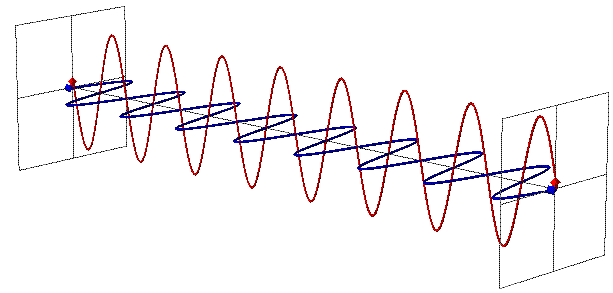 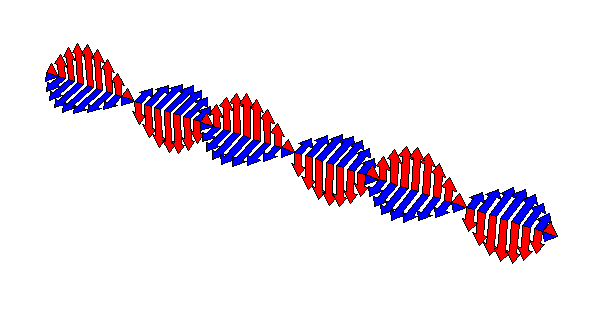 Licht
Elektromagnetisch spectrum
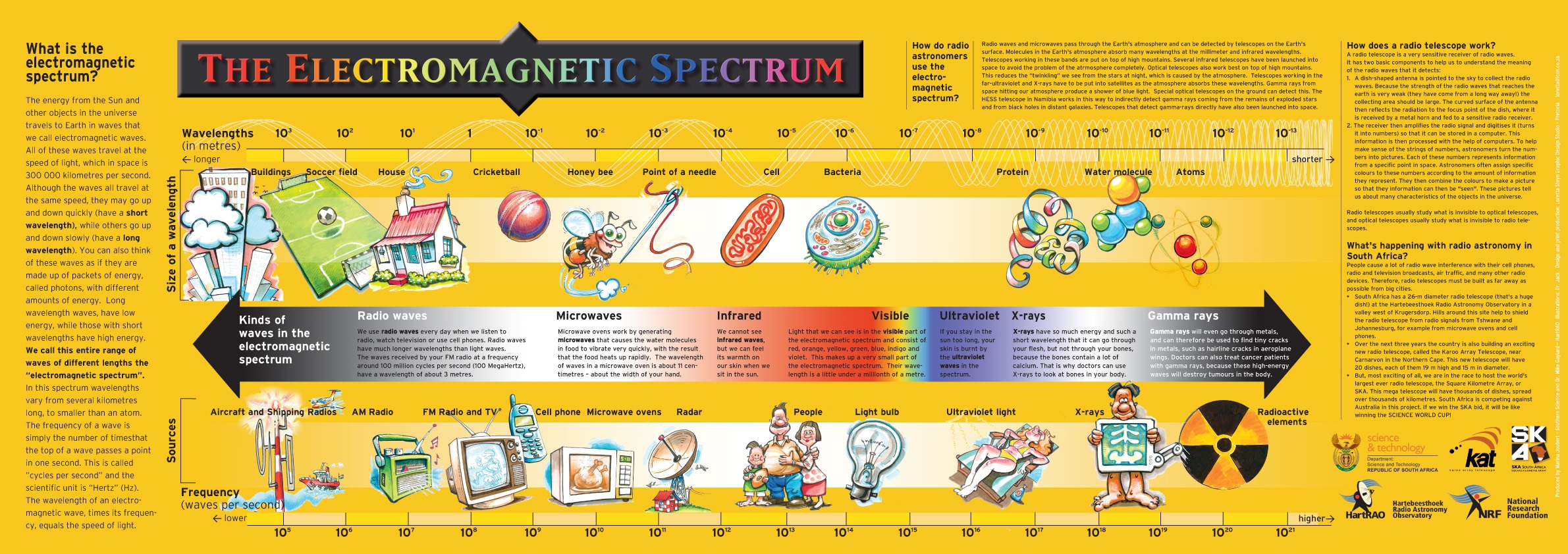 Licht
Golven als deeltjes maar ook deeltjes als golven??